RoB scores Muftuoglu et al.
Risk of Bias tool (1/2)
Hooijmans et al. (2014) BMC Medical Research Methodology 14:43
Risk of Bias tool (2/2)
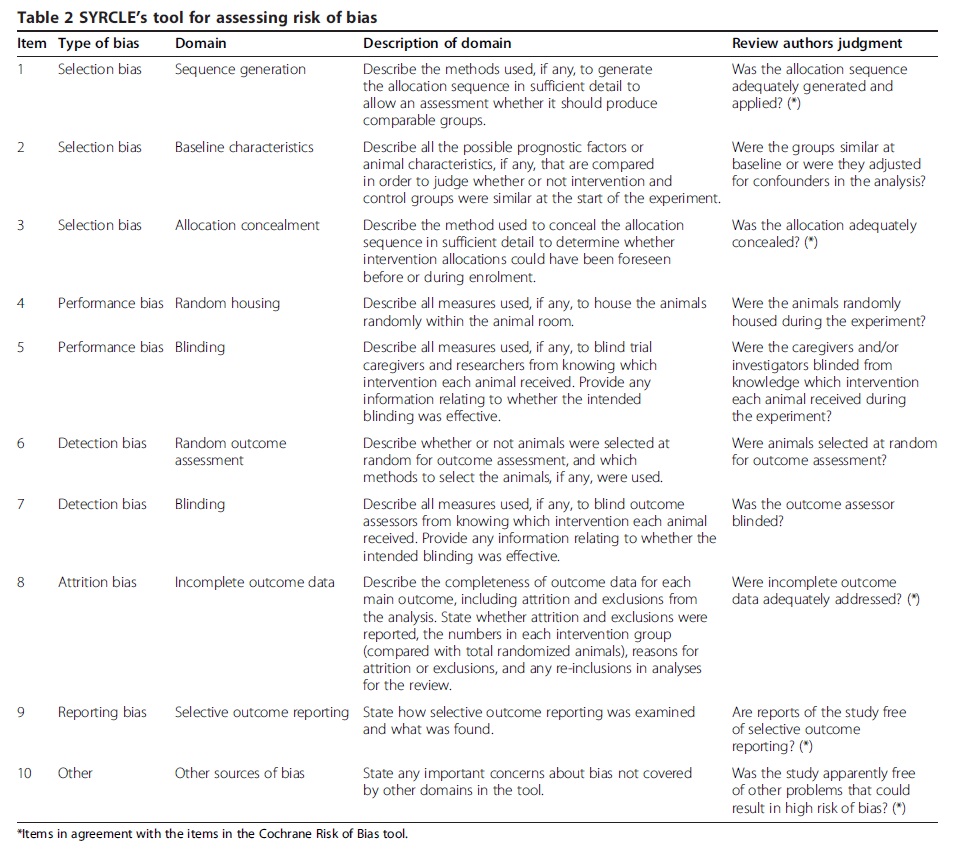 Hooijmans et al. (2014) BMC Medical Research Methodology 14:43